Jeopardy!Anleitung
Diese Vorlage kann bereits so gespielt werden, aber Sie können die Fragen und Antworten natürlich ändern, um das Spiel an Ihre Zielgruppe anzupassen.
Bitte löschen Sie keine Folien, da ansonsten Probleme auftreten können. Selbstverständlich können Sie sowohl Texte als auch die Musik oder das Farbschema ändern. In den nächsten Folien werden wir Ihnen ausführlich erklären, wie Sie das Spiel spielen und es Ihren Vorstellungen entsprechend adaptieren können.

Viel Spaß beim JEOPARDY! spielen!
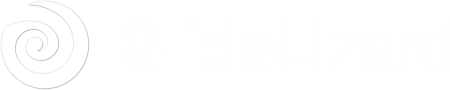 Spielregeln von Jeopardy!
Um das Spiel zu starten, klicken Sie auf die erste Jeopardy! Folie und starten Sie die Präsentation, indem Sie auf das Menü Slide Show > Ab aktueller Folie klicken. Sobald das Intro beendet ist und die zweite Geldtafel erscheint, kann der erste Spieler die Kategorie und den Geldwert wählen, indem er auf das Feld klickt. (Mit steigendem Geldbetrag nimmt auch der Schwierigkeitsgrad der Fragen zu!)
Sobald die Frage erscheint, haben die Spieler 30 Sekunden Zeit. (bis die Musik endet) Wenn eine Person den Arm hebt oder auf einen Buzzer drückt, kann sie antworten. Die Antworten müssen als Fragen formuliert werden, es sei denn die Folie verlangt ausdrücklich eine andere Formulierung.
Richtige Antwort? Dann bekommt der Spieler den Geldbetrag, den die Frage wert ist. Nehmen Sie ein Blatt und notieren Sie den Wert zum Namen der Person.
Wenn er es falsch erraten hat, können die anderen Spieler ihr Glück versuchen. Wenn die Zeit abgelaufen ist, oder niemand es geschafft hat, bekommt keiner den Geldbetrag. Die Person mit dem höchsten Geldbetrag am Ende, gewinnt.
Fortgeschrittene Version: Bei falschem Erraten wird der Geldbetrag vom Spielerkonto abgezogen; auch negative Werte sind möglich.
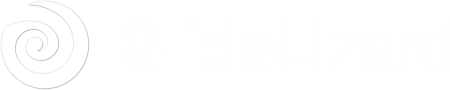 Um den Text zu ändern, klicken Sie auf das Textfeld auf der entsprechenden Folie und schreiben Sie dann die Fragen und Antworten neu.
Bilder können ebenfalls geändert werden, indem man sie markiert und in den Bildoptionen Bildformat > Bild ändern wählt oder ein neues Foto einfügt.
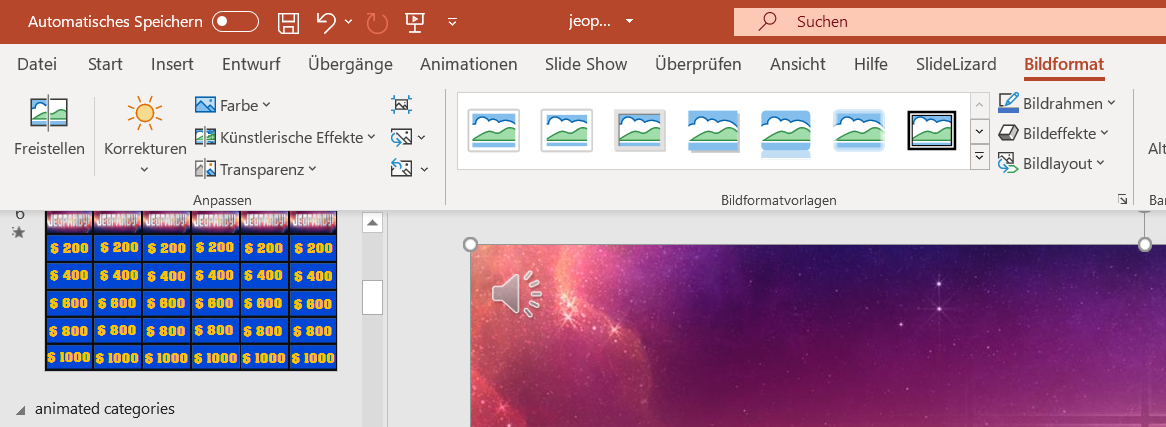 Einige Bilder sind hinter anderen Elementen verborgen. Um diese auszutauschen, verschieben Sie die Objekte und bringen Sie sie nach vorne oder hinten, indem Sie mit der rechten Maustaste darauf klicken und die entsprechende Option wählen.
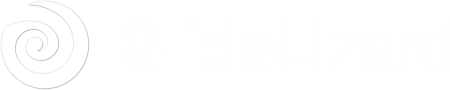 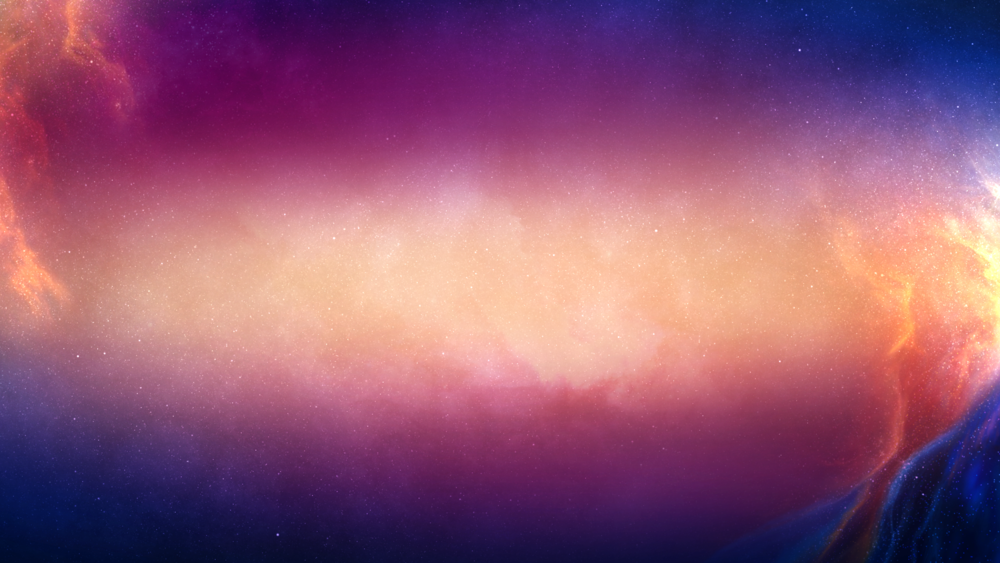 Mehr dazu finden Sie auf unserem Blog:
https://slidelizard.com/blog/jeopardy-powerpoint-template
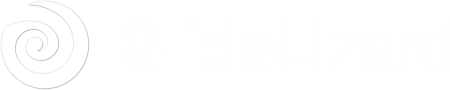 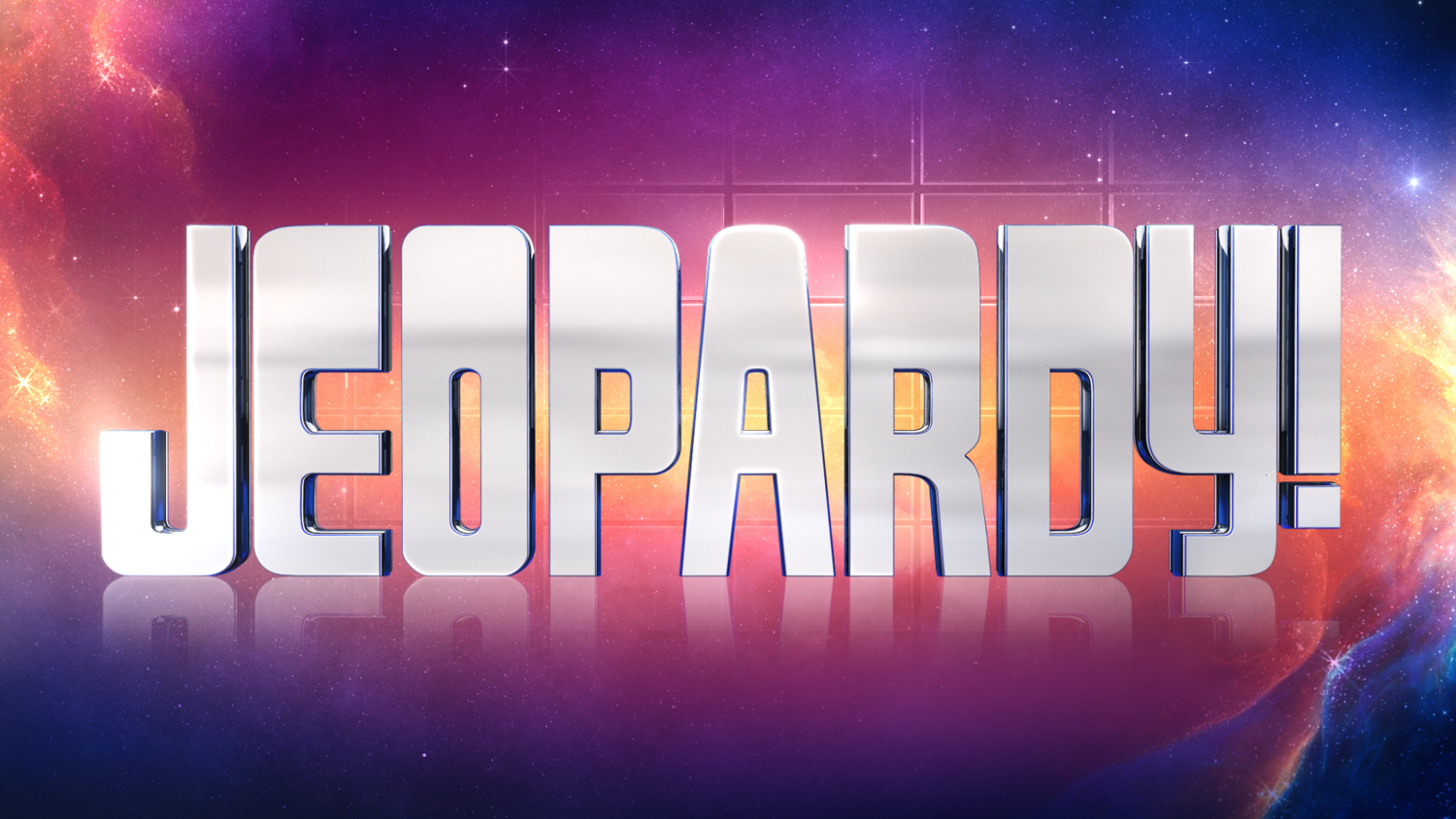 KLICKEN UM DAS SPIEL ZU STARTEN!
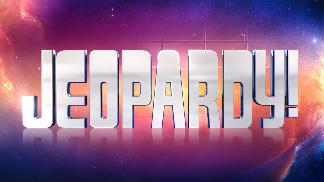 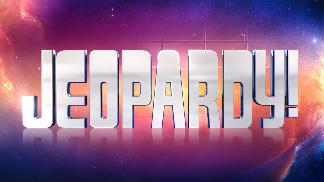 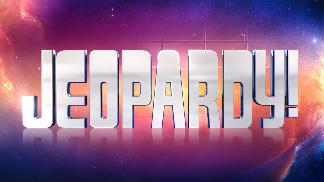 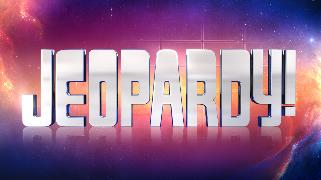 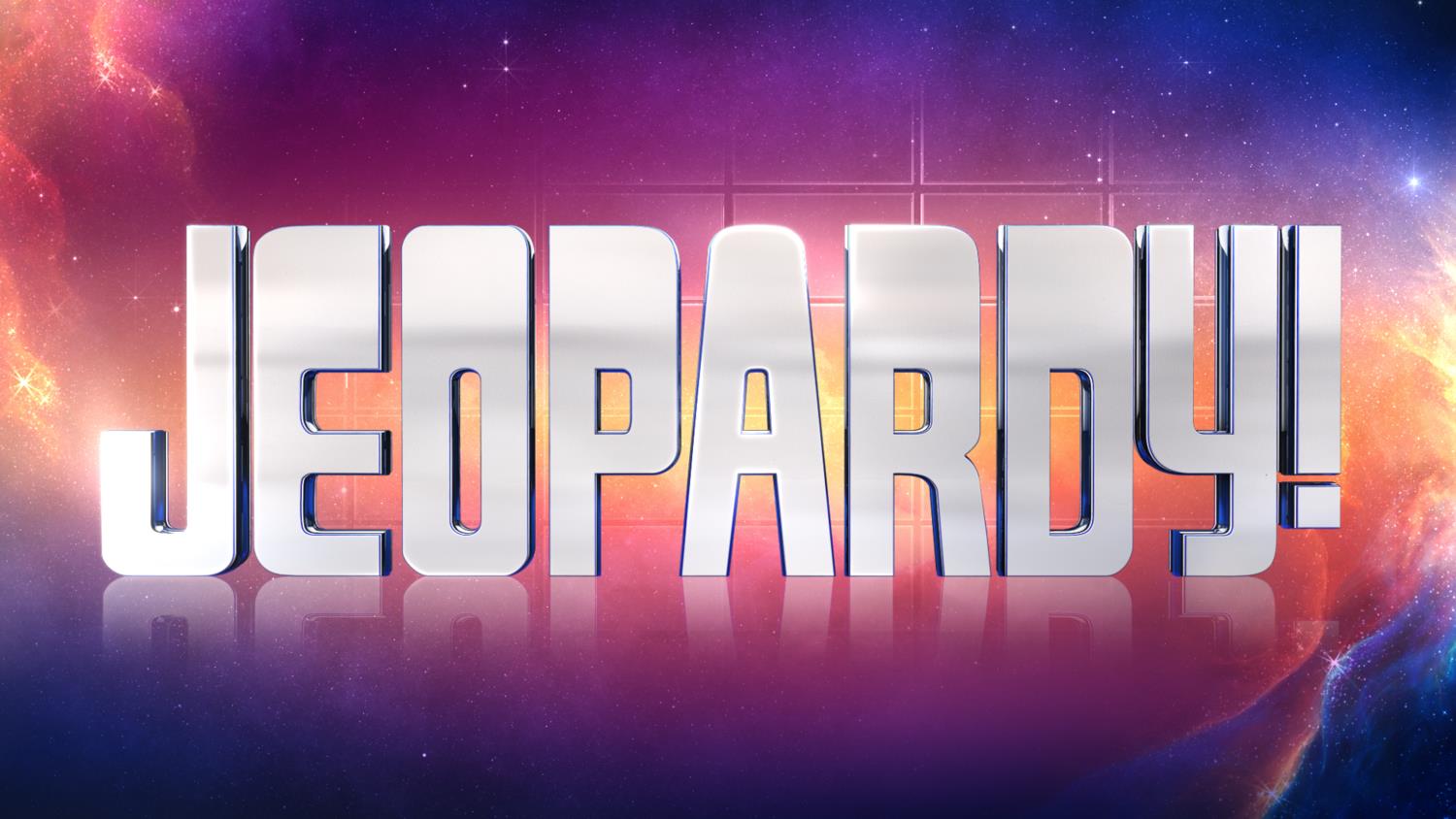 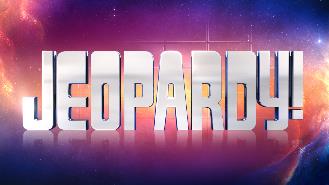 $ 200
$ 200
$ 200
$ 200
$ 200
$ 200
$ 400
$ 400
$ 400
$ 400
$ 400
$ 400
$ 600
$ 600
$ 600
$ 600
$ 600
$ 600
$ 800
$ 800
$ 800
$ 800
$ 800
$ 800
$ 1000
$ 1000
$ 1000
$ 1000
$ 1000
$ 1000
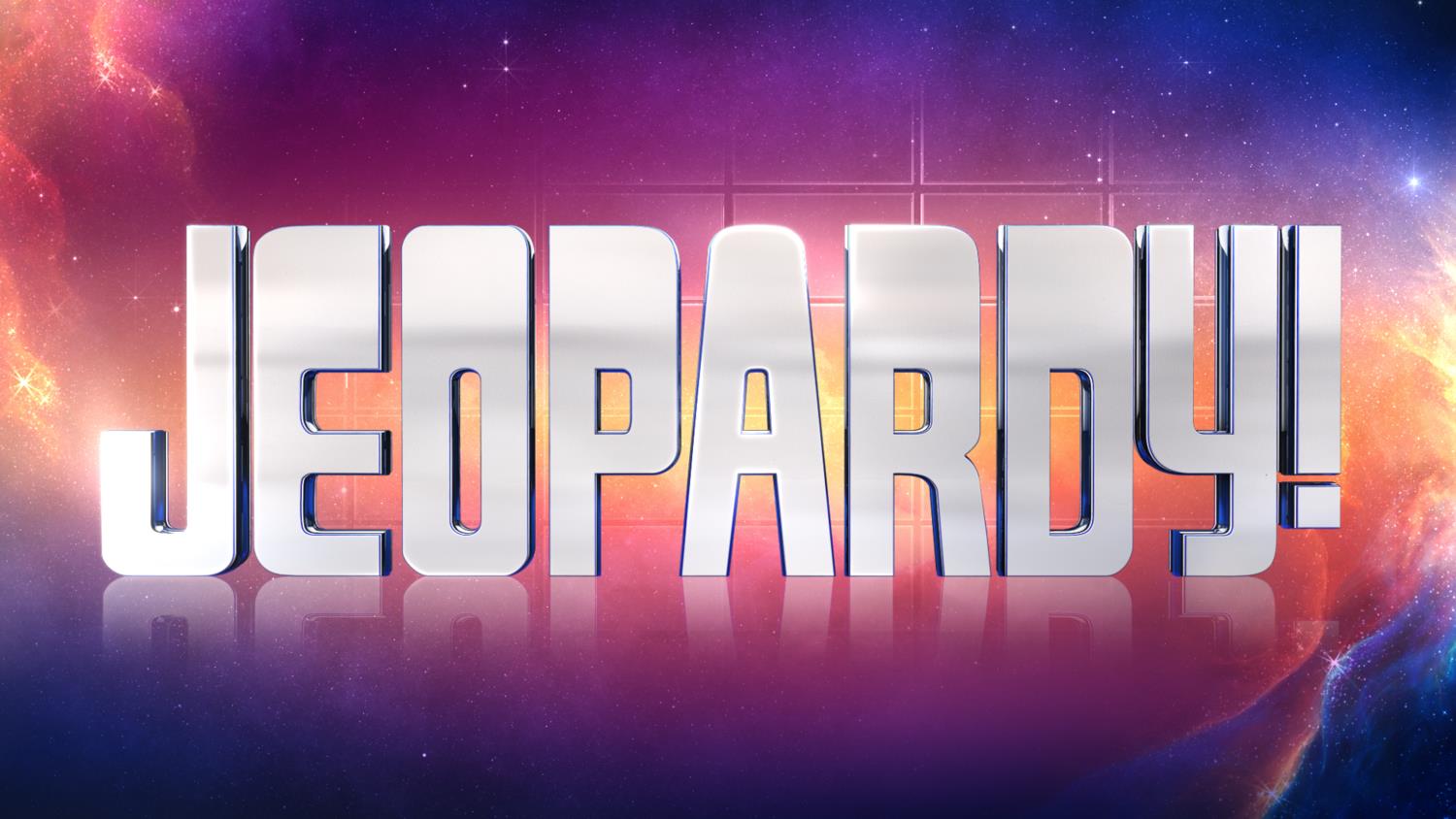 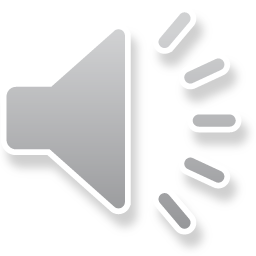 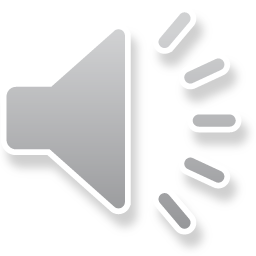 REIM
ZEIT!
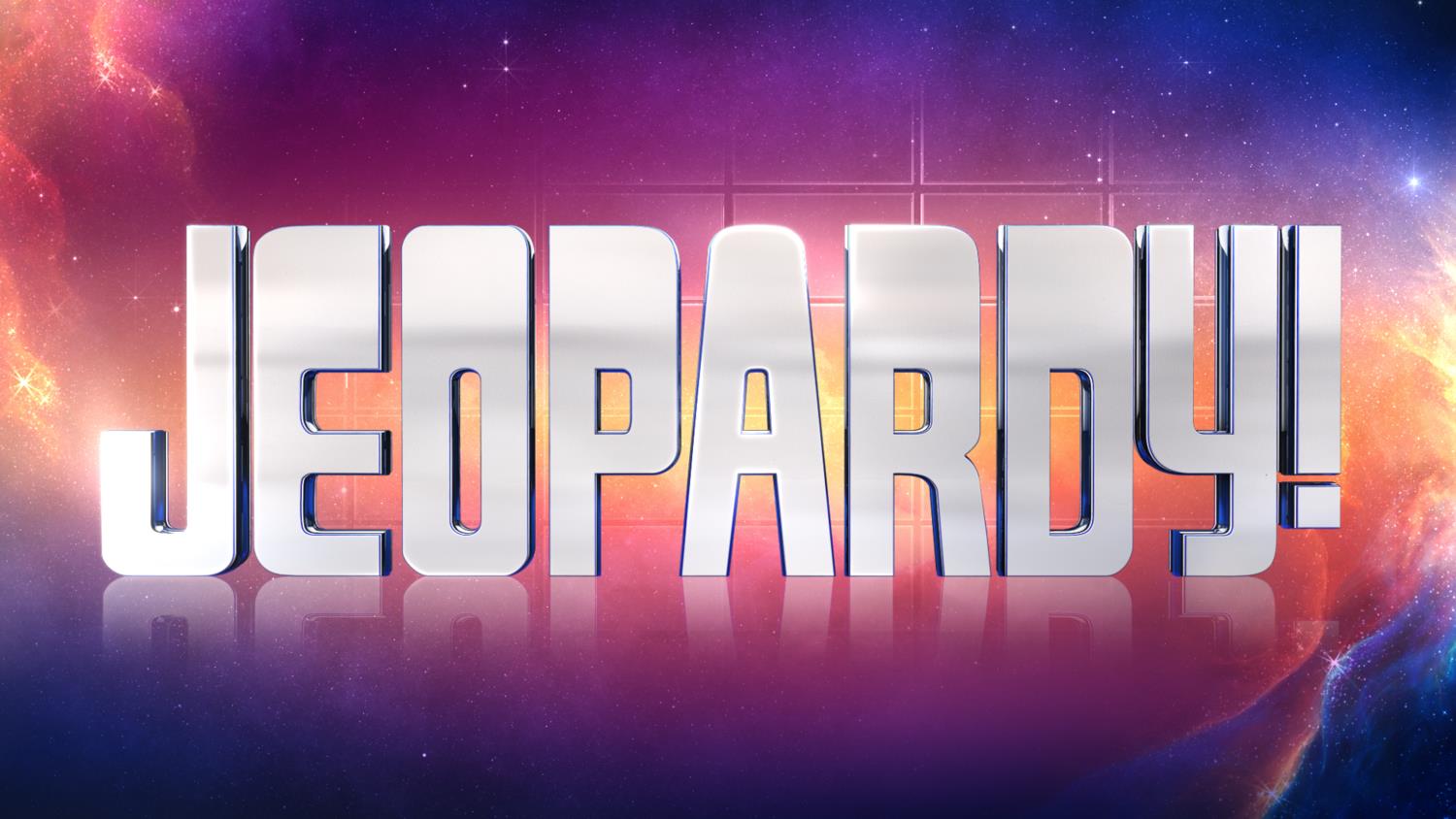 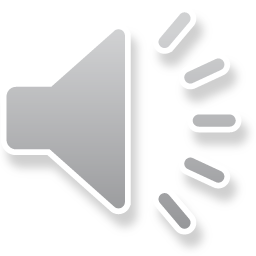 FILM
KLASSIKER
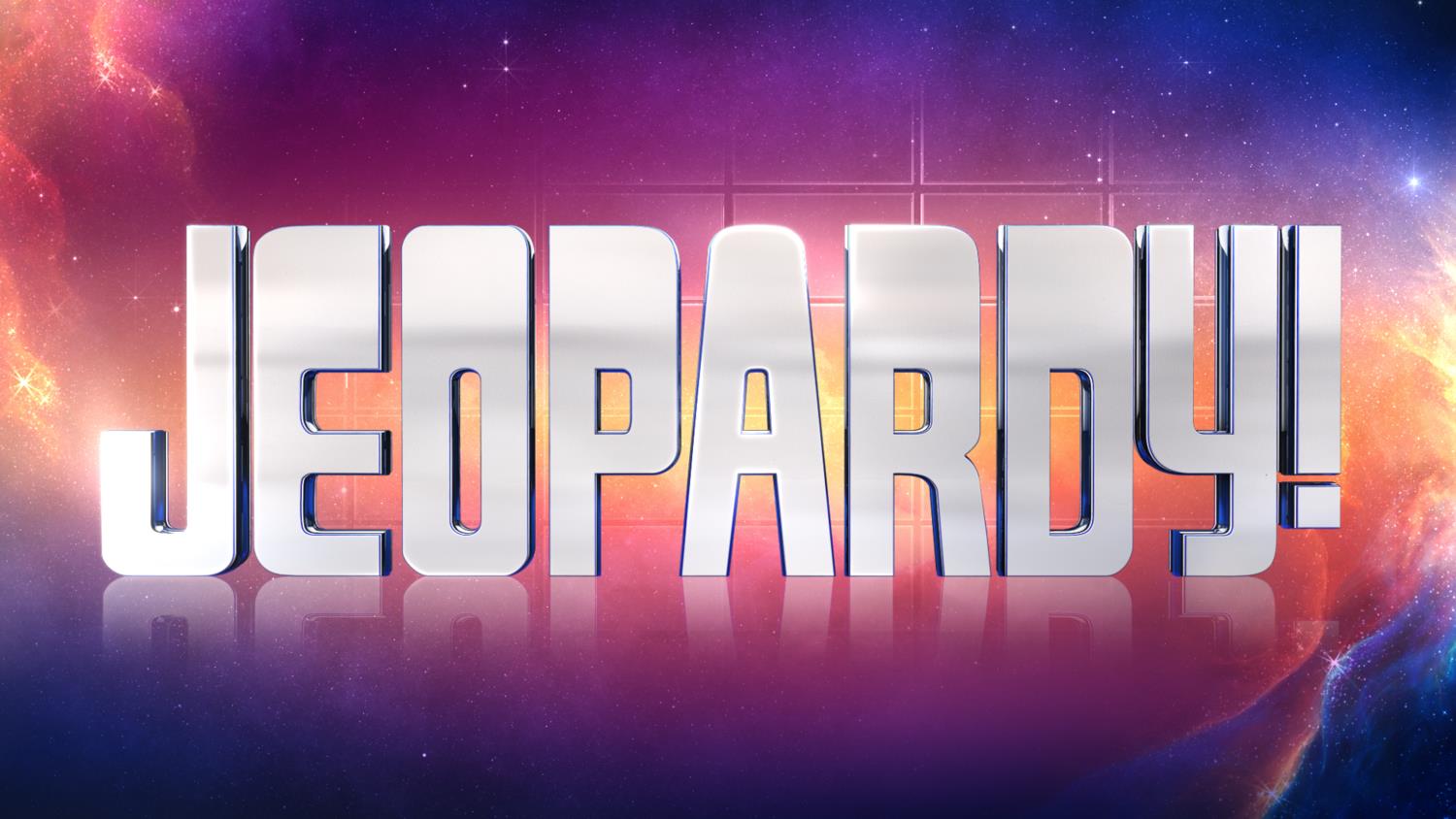 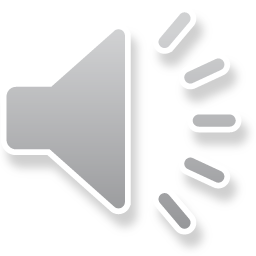 BROADWAY
MUSICALS
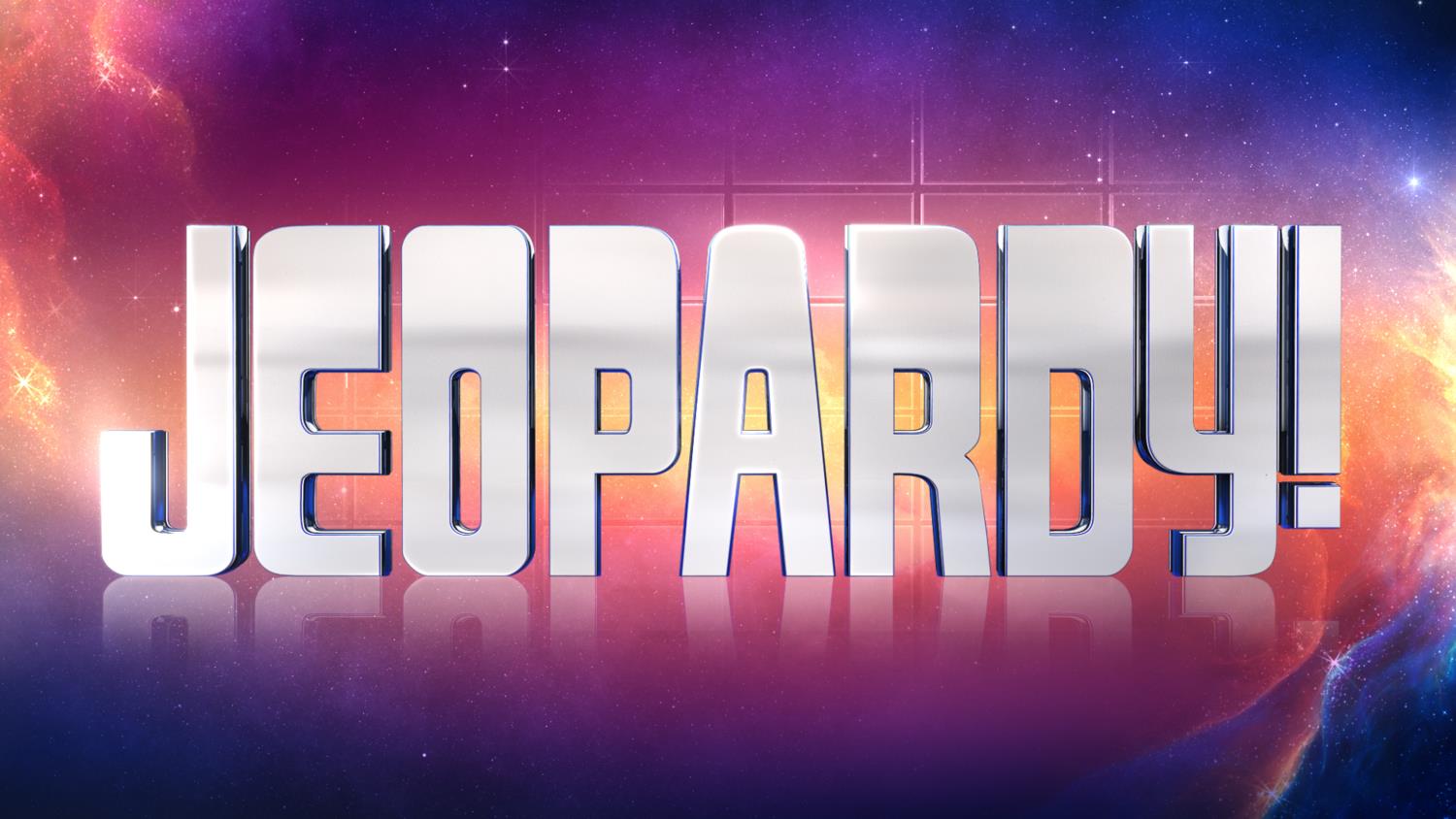 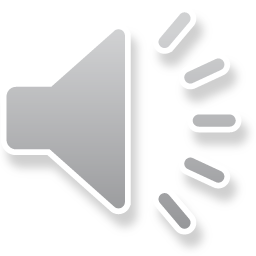 EINFACH ABER GEMEIN
-FRAGEN-
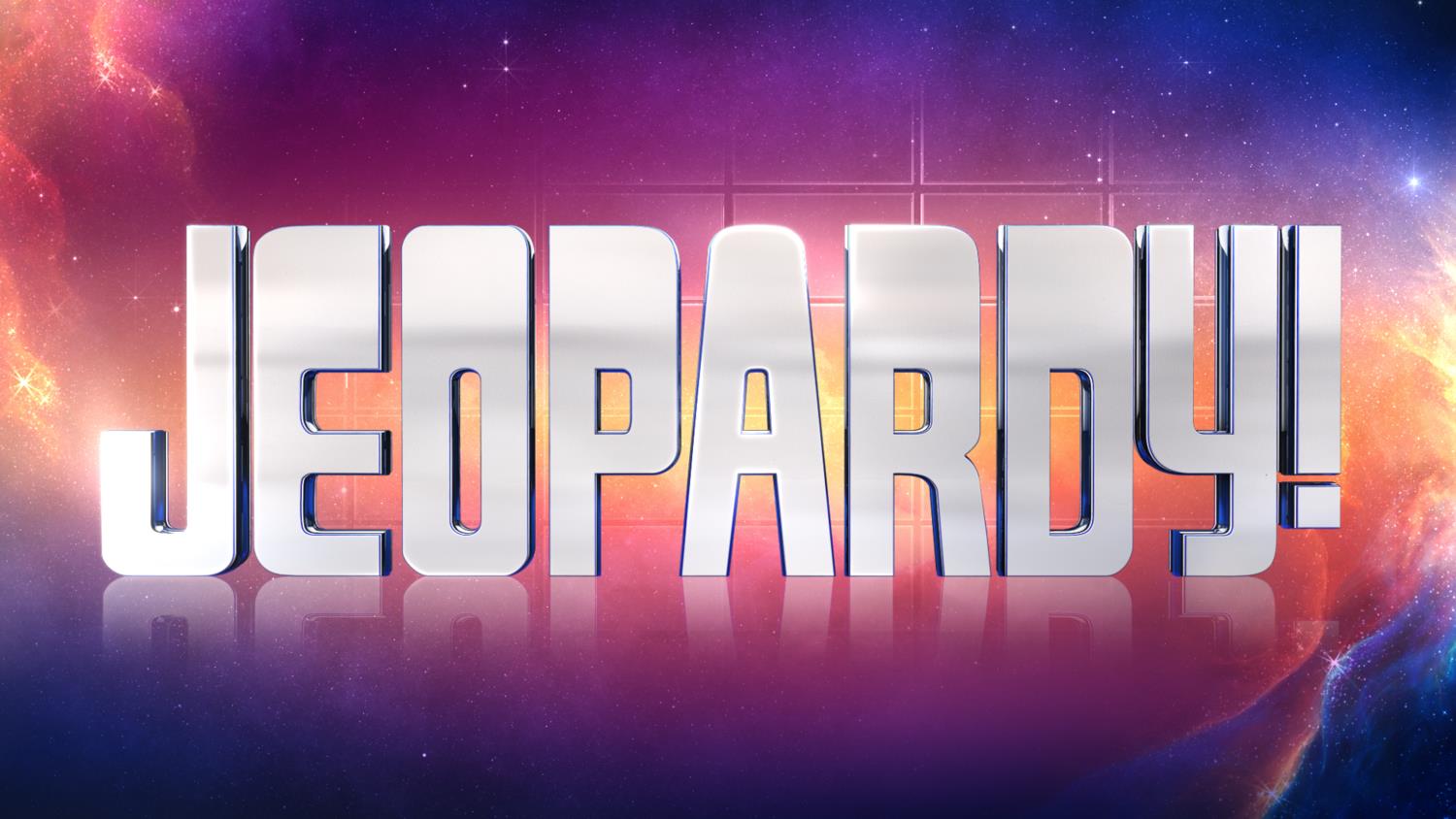 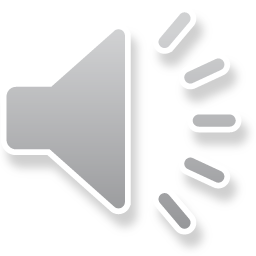 HAARIGE
ANGELEGENHEIT
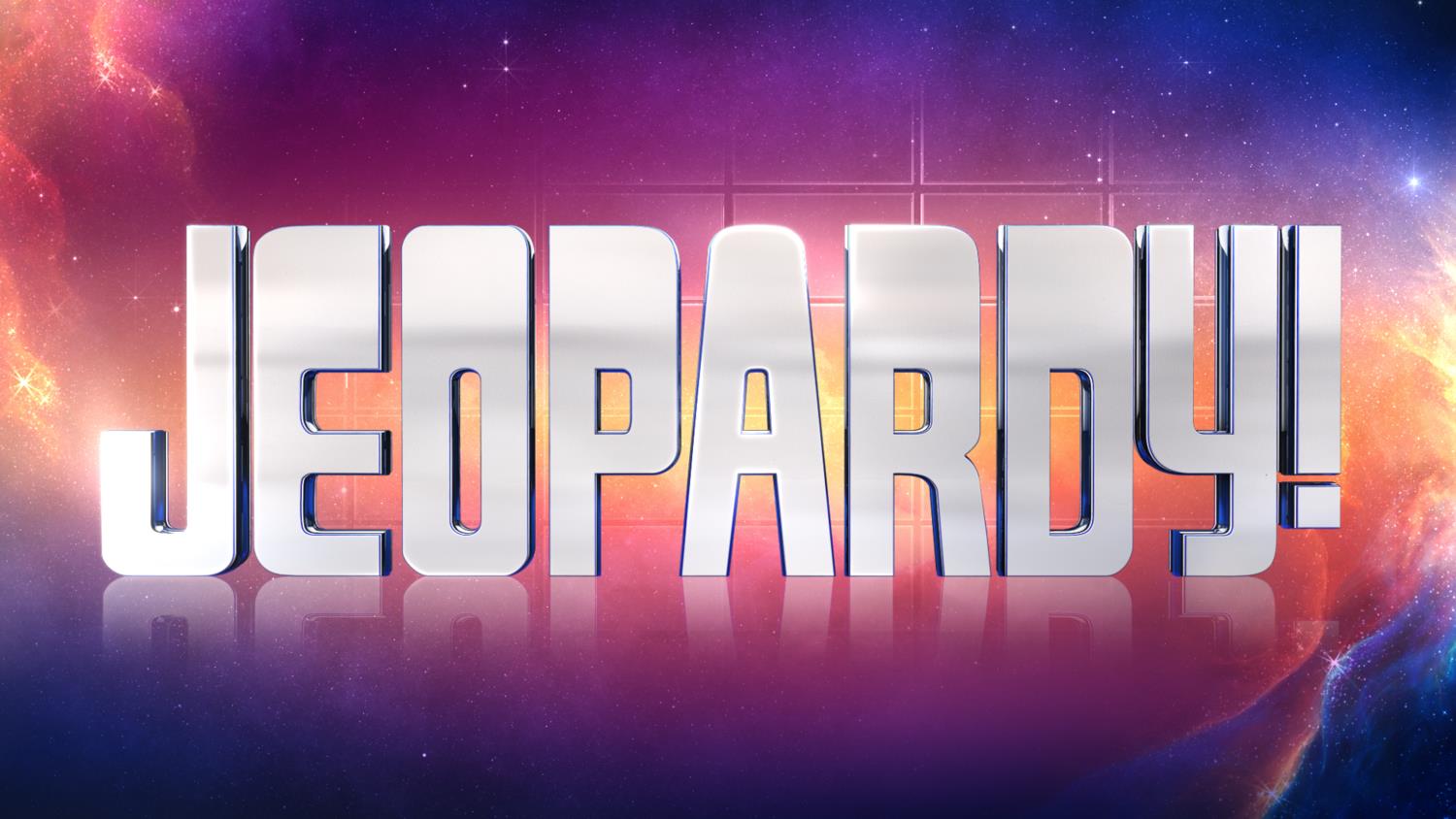 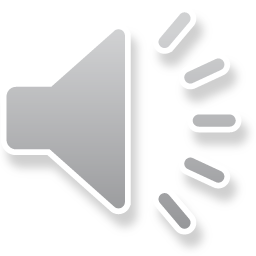 BERÜHMTE REDEN
EINFACH
ABER GEMEIN
-FRAGEN-
REIM
ZEIT!
FILM
KLASSIKER
BERÜHMTE REDEN
BROADWAY
MUSICALS
HAARIGE ANGELEGENHEIT
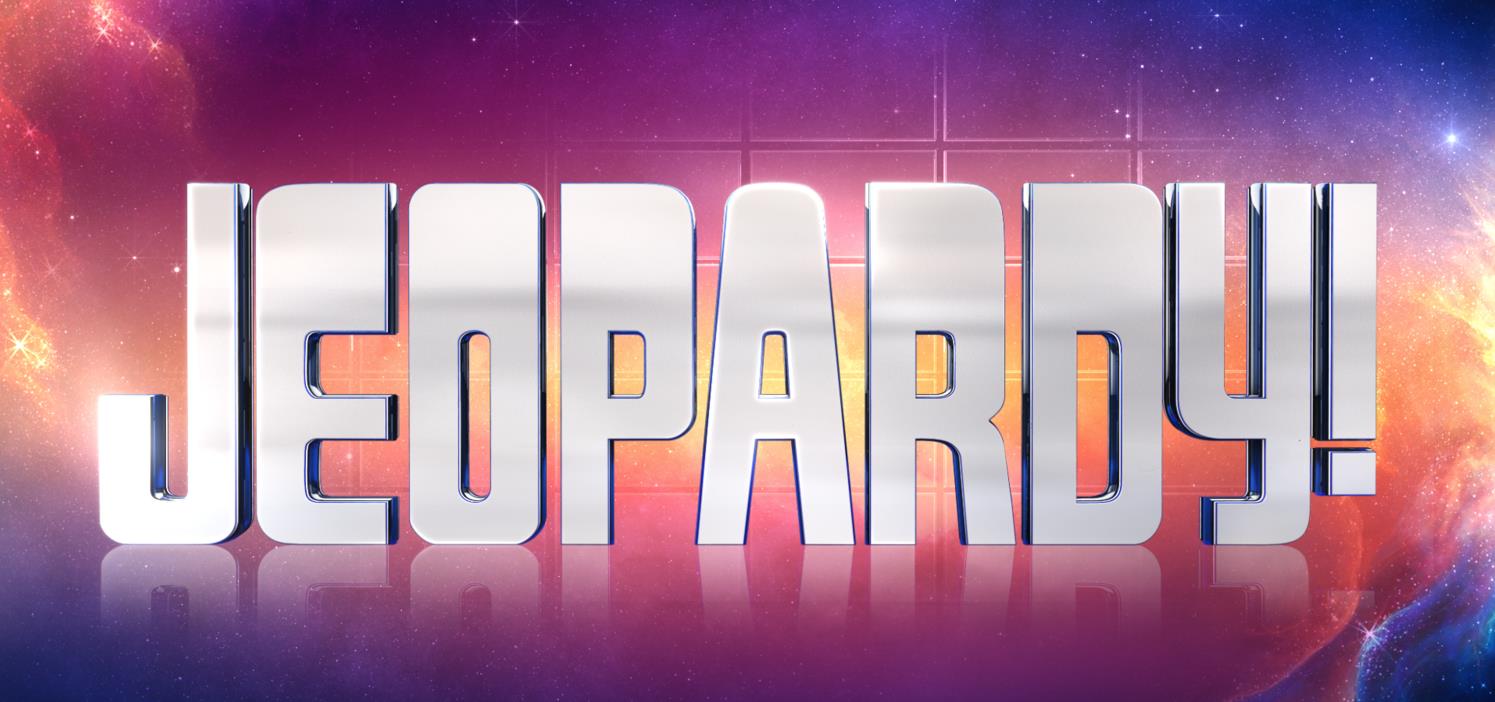 YOU FINISHED THIS GAME
TIME TO COUNT THE MONEY!
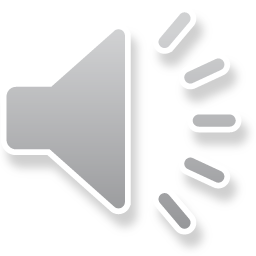 ER REITET, DOCH WENN ER FÄLLT PASSIEREN SCHLIMME DINGE. KINDER LIEBEN ES.
Click here for the answer
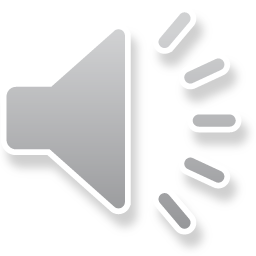 Solution:
UM WAS GEHT ES BEIM KINDERGEDICHT
„HOPPE, HOPPE REITER“?
$ 200
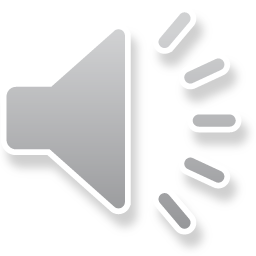 ES TEILT SEIN MELODIE MIT DEM “ABCDEFG” LIED
Click here for the answer
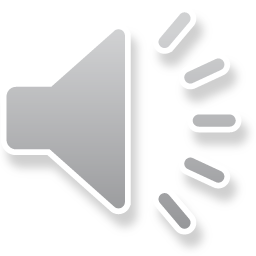 Solution:
WAS TEILT „TWINKLE TWINKLE LITTLE STAR“ MIT DEM ABCDEFG LIED ?
$ 400
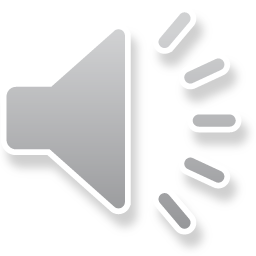 DIE REIMART IN DIESEM TYP BASIERT AUF AUSSPRACHE NICHT SOUND
BEISPIELE: LOVE AND MOVE; COUGH AND BOUGH
Click here for the answer
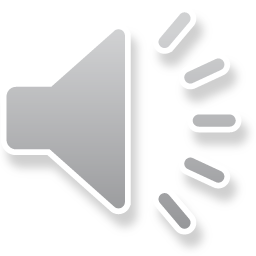 Solution:
WAS IST EIN AUGENREIM?
$ 600
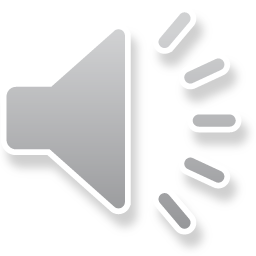 DIE WÖRTER: ORANGE, FENCHEL, MENSCH, AMSEL, MUSIK,…
Click here for the answer
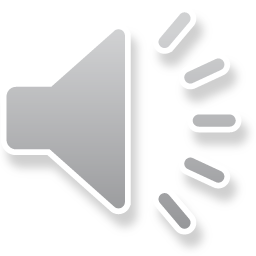 Solution:
WELCHE WÖRTER SIND BEKANNT DAFÜR UNREIMBAR ZU SEIN?
$ 800
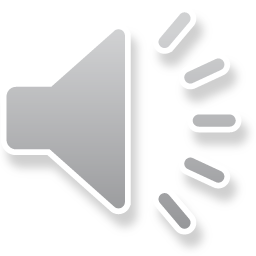 HEUTZUTAGE MIT EINER BERÜHMTEN FOOD KETTE ABER AUCH EINEN NAMEN UND SONG VERBUNDEN
Click here for the answer
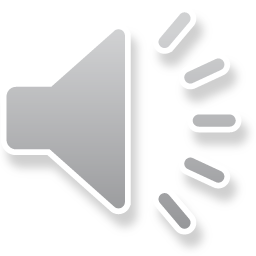 Solution:
MIT WAS VERBINDET MAN DAS GEDICHT “OLD MAC DONALD HAD A FARM?
$ 1000
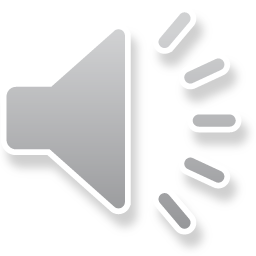 SCHNEEWITTCHEN UND DIE SIEBEN ZWERGE (1937) - ANIMATIONSGESCHICHCTE
Click here for the answer
Solution:
WELCHER FILM WAR DER ERSTE ANIMIERTE FILM VON
WALT DISNEY ANIMATION STUDIOS ?
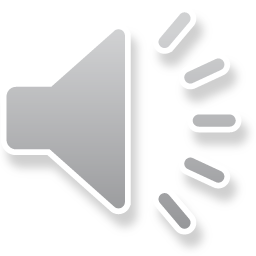 $ 200
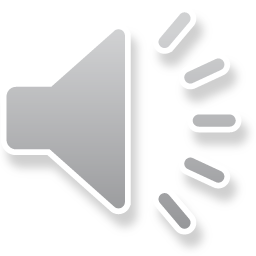 “Bond. James Bond.”
Click here for the answer
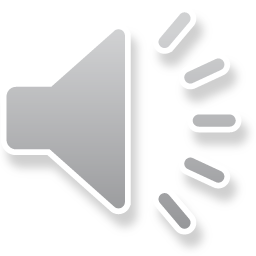 Solution:
WAS IST EIN BERÜHMTER SATZ AUS DEM FILM “DR. NO“?
$ 400
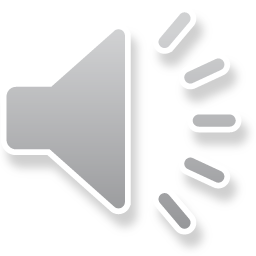 #ExplainAFimPlotBadly
-KEINE FRAGE ALS ANTWORT-
JEDER VERSUCHT DIE
ICE BUCKET CHALLENGE
Click here for the answer
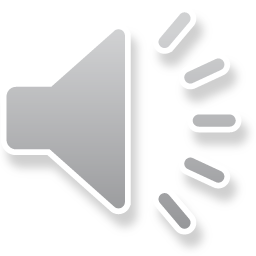 Solution:

TITANIC
$ 600
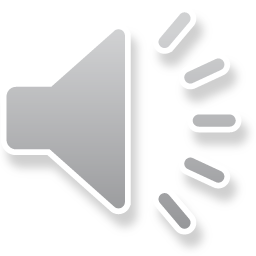 #ExplainAFimPlotBadly
- KEINE FRAGE ALS ANTWORT-
MÄDCHEN WACHT MIT FREMDEN MAN ÜBER IHR AUF.
ABER ES IST OK, WEIL ER HEISS IST.
Click here for the answer
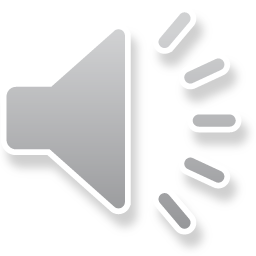 $ 800
Solution:

DORNRÖSCHEN
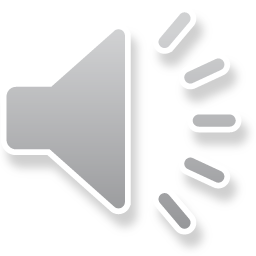 “SOMEWHERE OVER THE RAINBOW”
(ERSTER SONG DES FILMES)
Click here for the answer
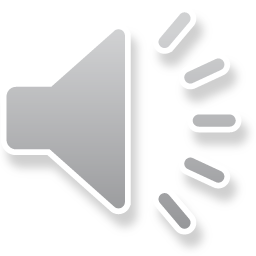 Solution:
WAS IST DER ERSTE SONG DES FILMES
„ZAUBERER VON OZ“
$ 1000
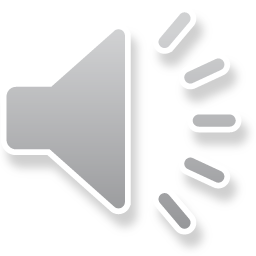 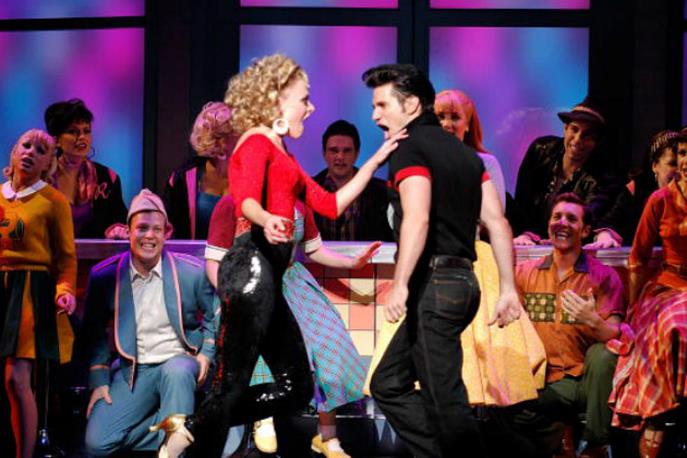 #whatsTheName
-KEINE FRAGE-
Click here for the answer
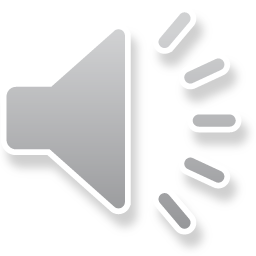 Solution:

GREASE
$ 200
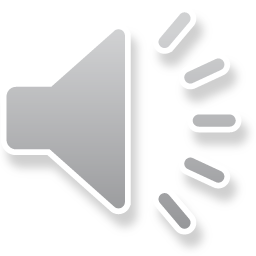 EINE DISNEY PRINZESSIN, DIE NICHT IM BROADWAY MUSICAL ZU SEHEN IST.
Click here for the answer
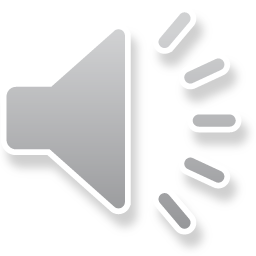 Solution:
WAS IST
“SCHNEEWITTCHEN“?
$ 400
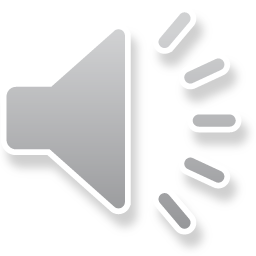 ER IST EIN MARVEL CHARAKTER, IST ABER AUCH IM BROADWAY MUSICAL ZU SEHEN
Click here for the answer
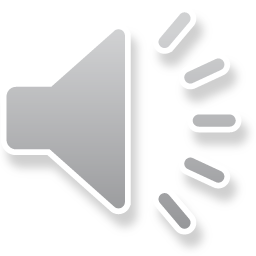 Solution:

WER IST SPIDERMAN?
$ 600
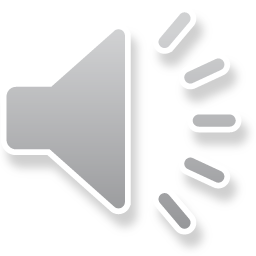 #finishTheLyrics
-KEINE FRAGE-
Hamilton Text: "I'm just like my country, I'm young _____, and I'm not throwing away my shot"
Click here for the answer
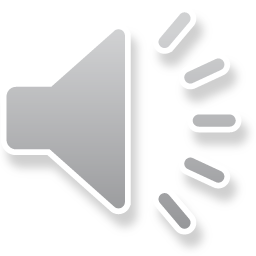 Solution:

SCRAPPY AND HUNGRY
$ 800
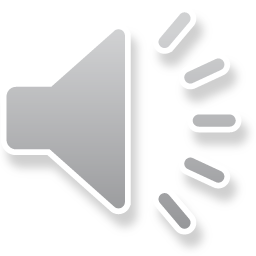 DIESE BERÜHMTE ÖSTERREICHISCHE MUSICAL FAMILIE HAT 7 KINDER
Click here for the answer
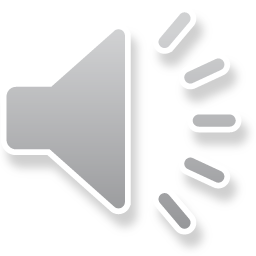 Solution:
WER IST DIE TRAPP FAMILIE AUS DEM FILM “THE SOUND OF MUSIC“?
$ 1000
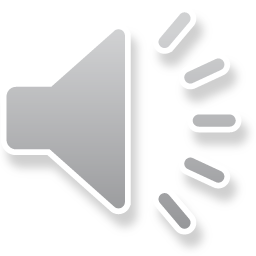 WENN DIE SCHWESTER DEINES ONKELS NICHT DEINE TANTE IST, WER IST SIE DANN?
Click here for the answer
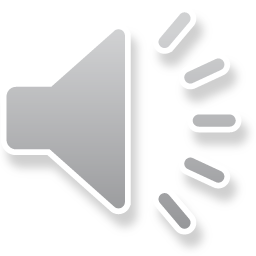 Solution:

DEINE MUTTER
$ 200
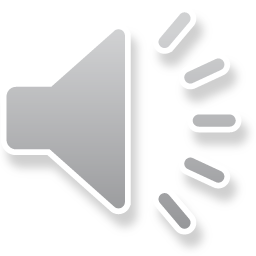 WAS IST EIN EUROPÄER DER INS ROTE MEER FLIEGT?
Click here for the answer
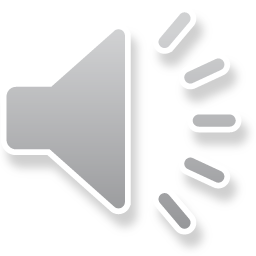 Solution:

NASS
$ 400
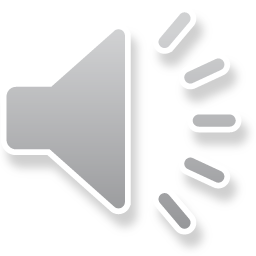 WO HÖRT DAS FEUER AUF UND ENDET DER RAUCH?
Click here for the answer
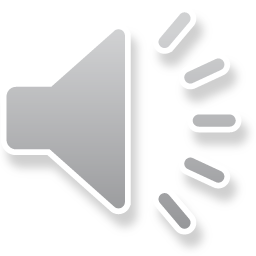 Solution:

BEIM BUCHSTABEN „R“
$ 600
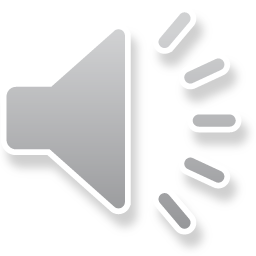 AUF WELCHEN PFERDEN KANN MAN NICHT REITEN?
Click here for the answer
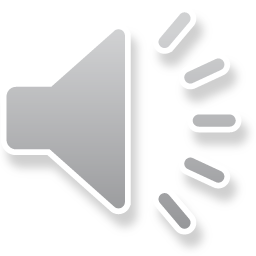 Solution:

SEEPFERDCHEN
$ 800
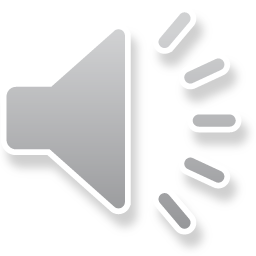 DARF EIN MAN DIE SCHWESTER SEINER WITWE HEIRATEN?
Click here for the answer
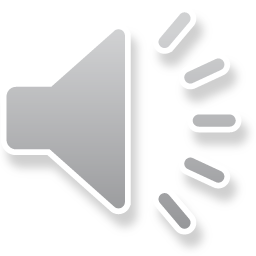 Solution:
WENN SEINE FRAU WITWE IST, IST ER SELBST TOT
$ 1000
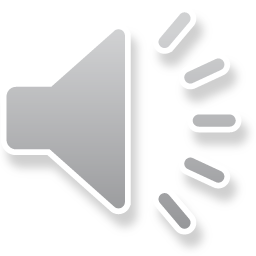 ES IST IM KOPF
DES SHRIMPS
Click here for the answer
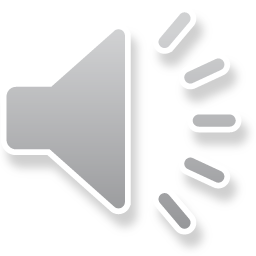 Solution:

WO LIEGT DAS HERZ EINES SHRIMPS?
$ 200
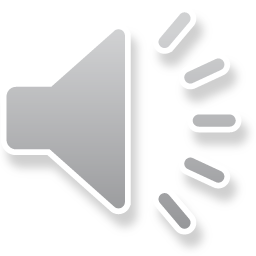 SIE KÖNNEN DEN GESCHMACK “SÜSS” NICHT SCHMECKEN
Click here for the answer
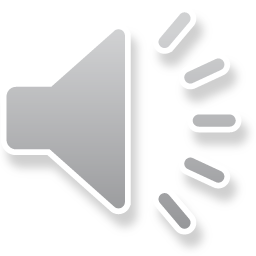 Solution:
WELCHEN GESCHMACK KÖNNEN KATZEN NICHT SCHMECKEN?
$ 400
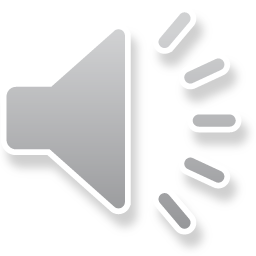 SIE LEBEN AUF IHRER EIGENEN TROPISCHEN INSEL UND SCHWIMMEN IM TÜRKISEN MEERESWASSER
Click here for the answer
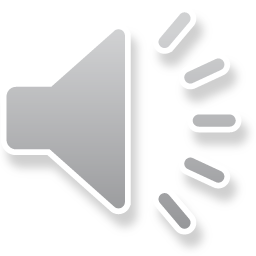 Solution:
WELCHES WUNDERVOLLE LEBEN GENIESSEN MANCHE SCHWEINE?
$ 600
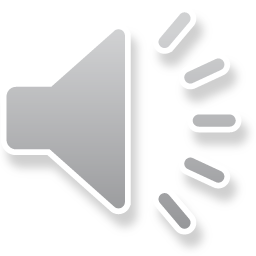 KANGAROOS MACHEN DIES, UM SICH VON DER HITZE DER SONNE ABZUKÜHLEN
Click here for the answer
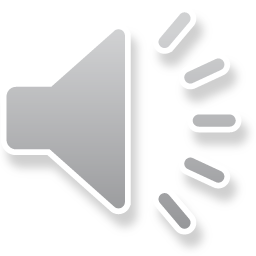 Solution:
WARUM LECKEN KANGAROOS IHRE UNTERARME AB?
$ 800
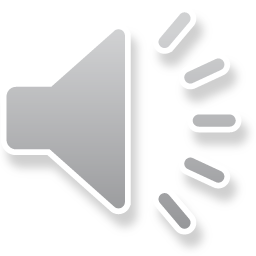 DIE ABYSSINIAN KATZE WIRD ALS ----- GESEHEN
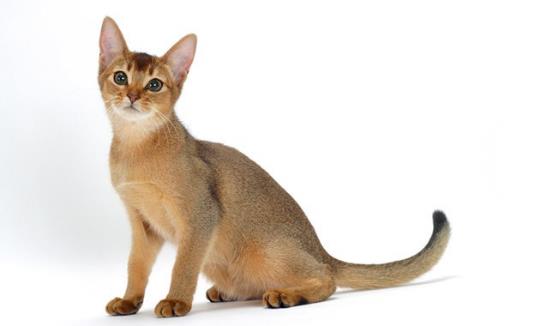 Click here for the answer
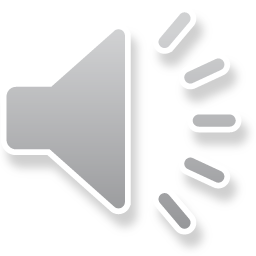 Solution:
WELCHE KATZENART WIRD ALS ÄLSTESTE DOMESTIZIERTE KATZE DER WELT GESEHEN?
$ 1000
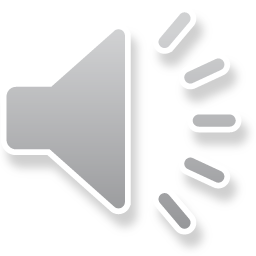 WAR GUT IN REDEN,
ABER SCHLECHT FÜR DIE WELT, IMMER MACHT STREBEND,
JETZT IN DER UNTERWELT
Click here for the answer
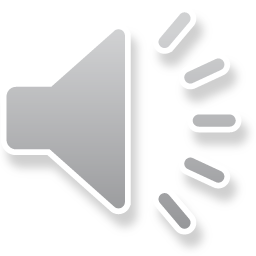 Solution:

WER WAR ADOLF HITLER?
$ 200
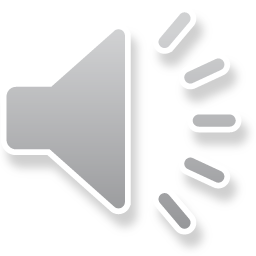 CHARISMATISCH, GUTE MESSAGE, ÜBERZEUGEND, INSPIRIEREND
Click here for the answer
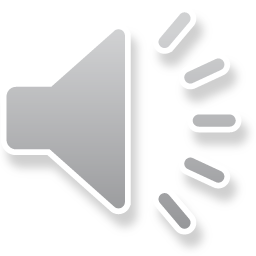 Solution:
WAS/ WIE MUSS EINE GUTE REDE HABEN/ SEIN?
$ 400
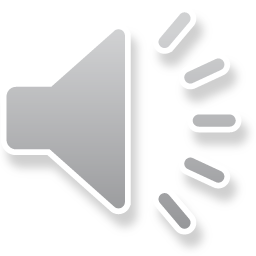 ER HAT NICHTS MATERALISTISCHES.
ABER ER HAT EINEN TRAUM:
Click here for the answer
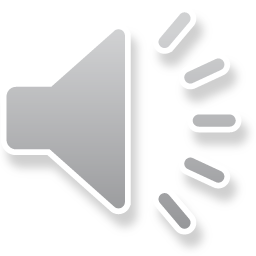 Solution:
WHO IS
 MARTIN LUTHER?
$ 600
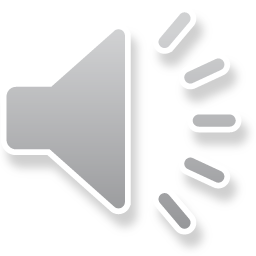 "WE SHALL FIGHT ON THE BEACHES, WE SHALL FIGHT ON THE LANDING GROUNDS, WE SHALL FIGHT IN THE FIELDS AND IN THE STREETS, WE SHALL FIGHT IN THE HILLS; WE SHALL NEVER SURRENDER."
Click here for the answer
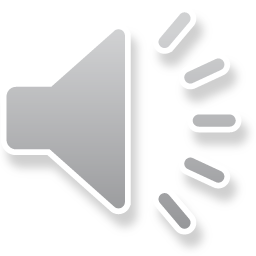 Solution:

WIE GEHT DIE BERÜHMTE
WINSTON CHURCHILLS – PARLIAMENT REDE (1940)?
$ 800
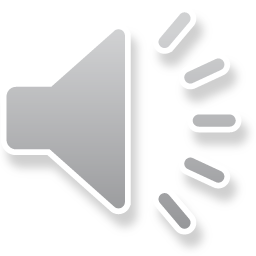 DIESE REDE BEEINFLUSST DIE GEDANKEN, GEFÜHLE UND AKTIONEN DE PUBLIKUMS
Click here for the answer
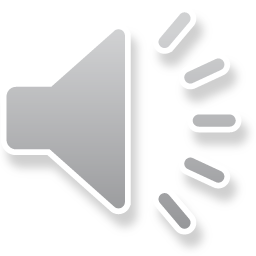 Solution:
WAS MACHT DIE 
ÜBERREDENDE REDE?
$ 1000
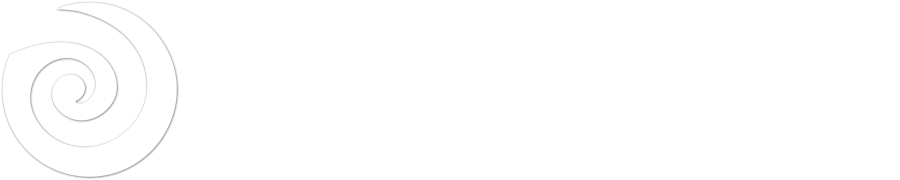 Free Download: 
https://slidelizard.com